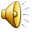 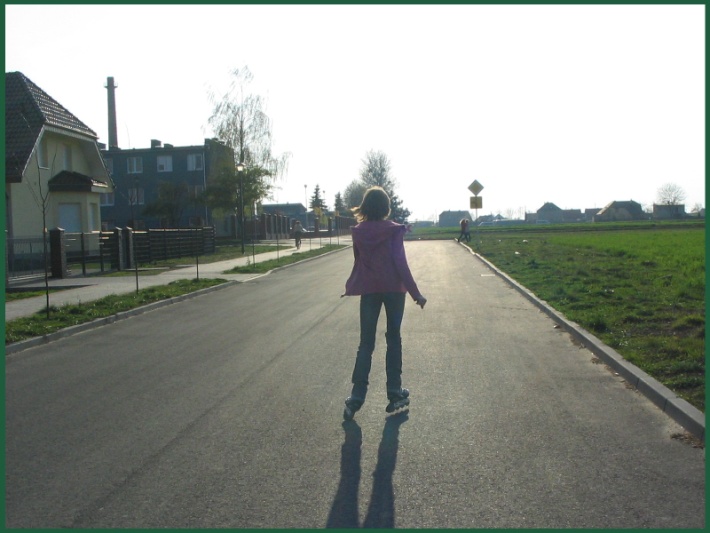 Sport towarzyszy mi nieprzerwanie od najmłodszych lat. Już jako mała dziewczynka kopałam piłkę, pływałam i skakałam. Od zabawy lalkami bardziej wolałam jeździć na rowerze,  rolkach. Rodzice zabierali mnie na różnego rodzaju wycieczki , wypady rowerowe, na których nigdy się nie nudziliśmy. Od tych kilkunastu lat uwielbiam aktywnie spędzać czas, a dzień bez jakiegokolwiek ruchu jest dla mnie dniem straconym.
Jedną z moich ulubionych gier zespołowych jest SIATKÓWKA
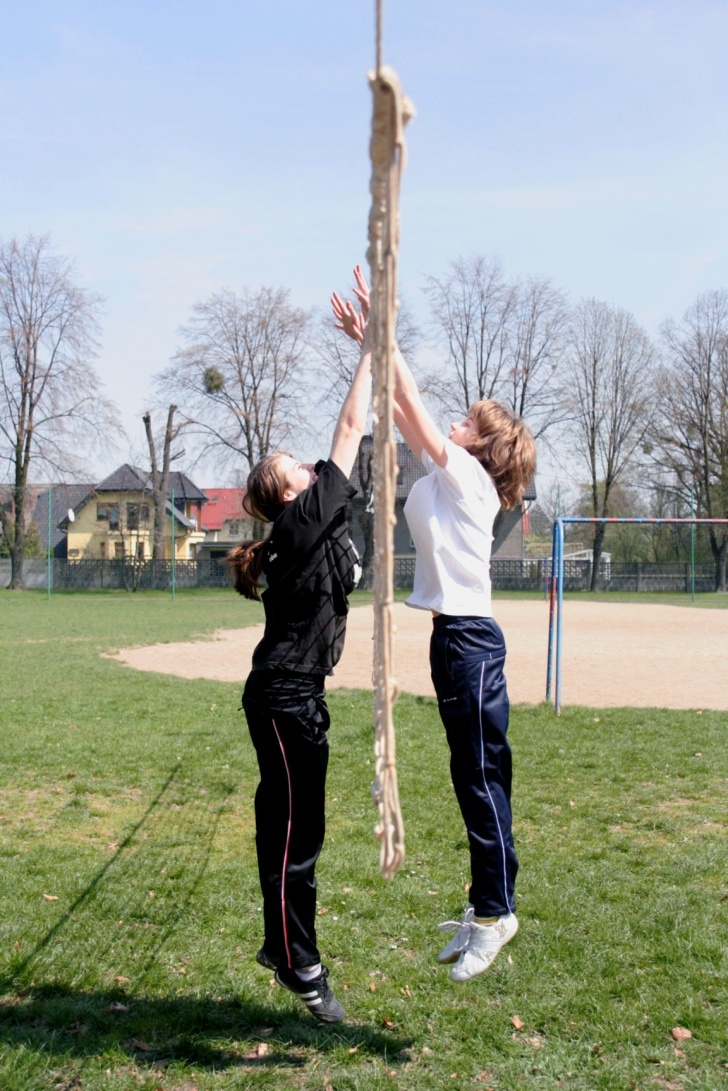 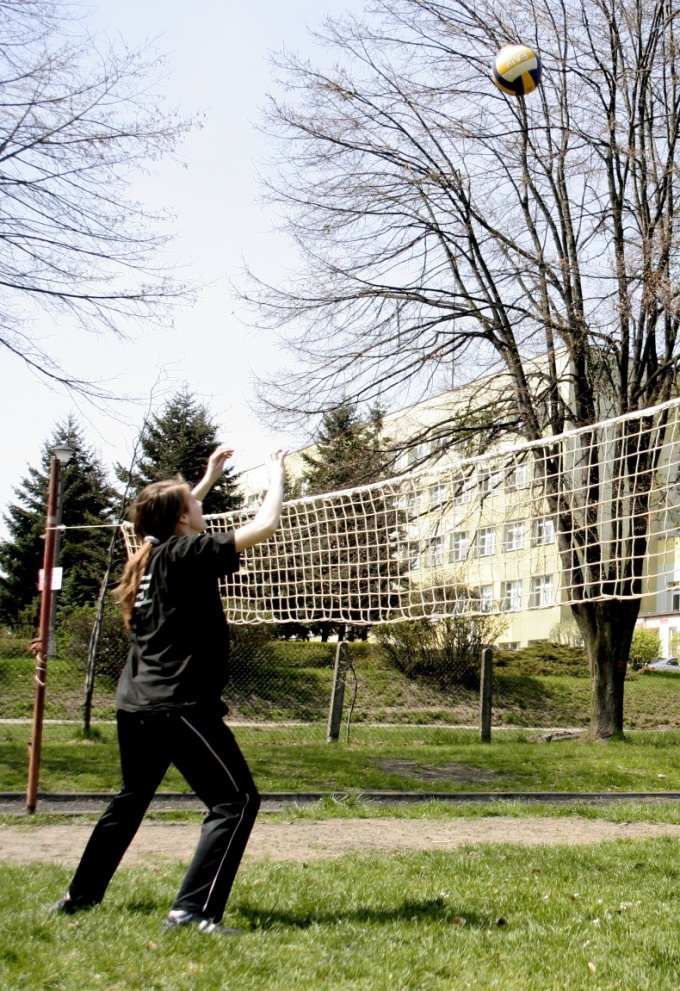 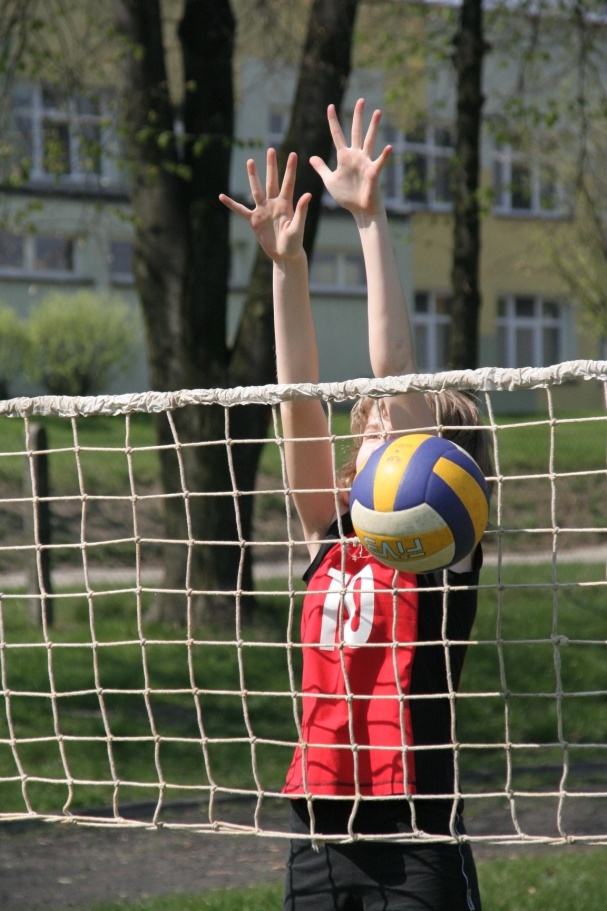 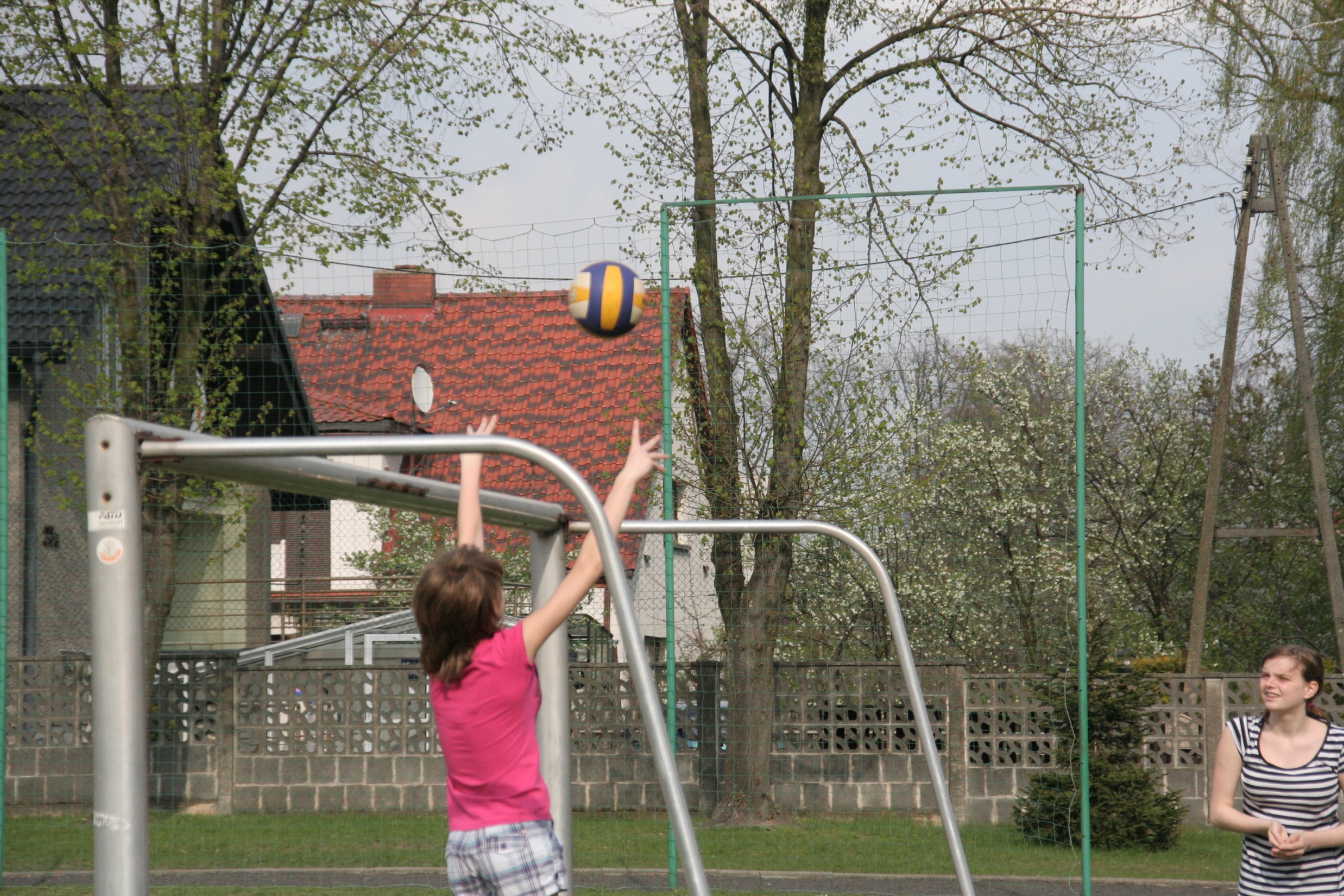 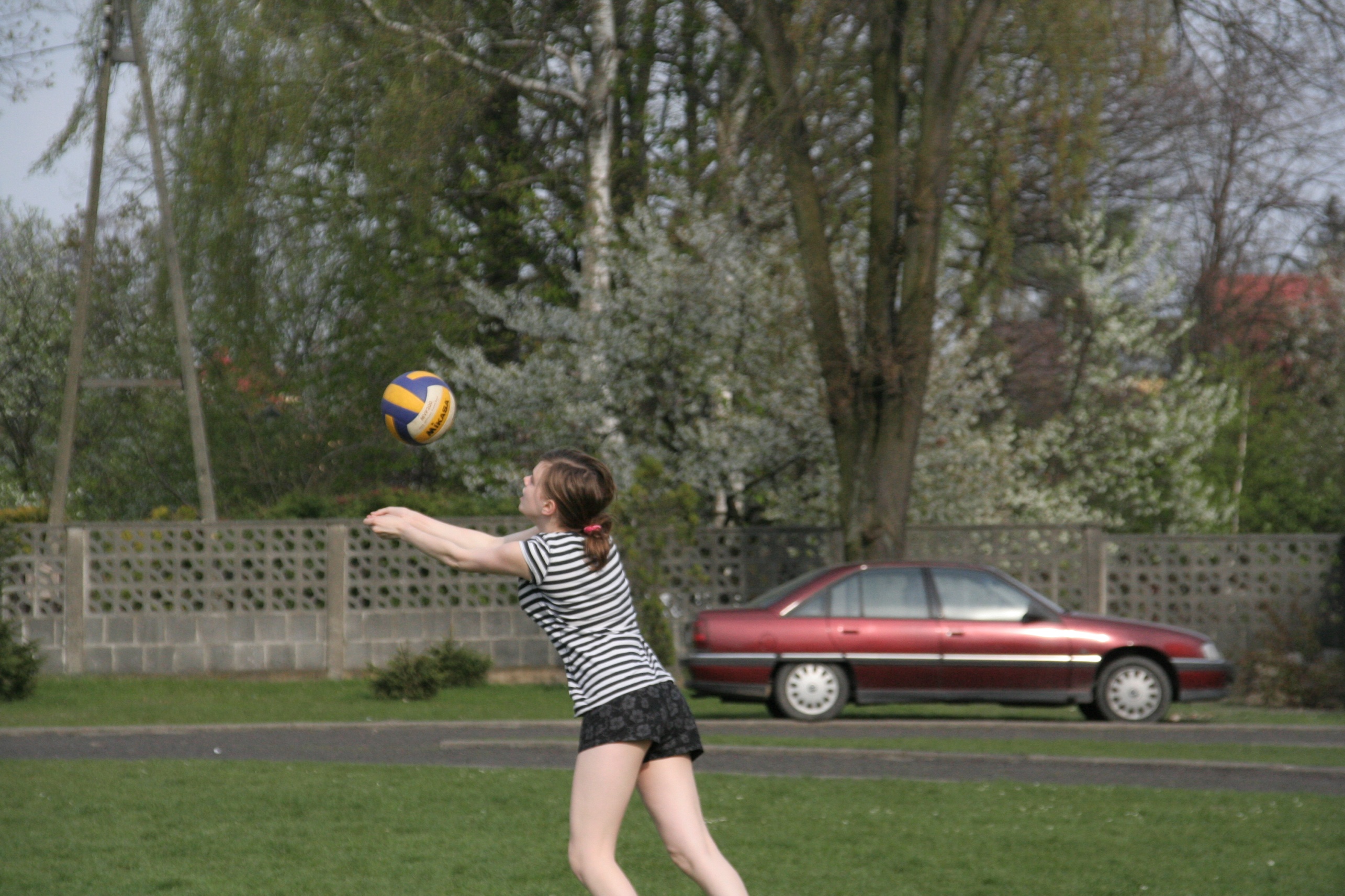 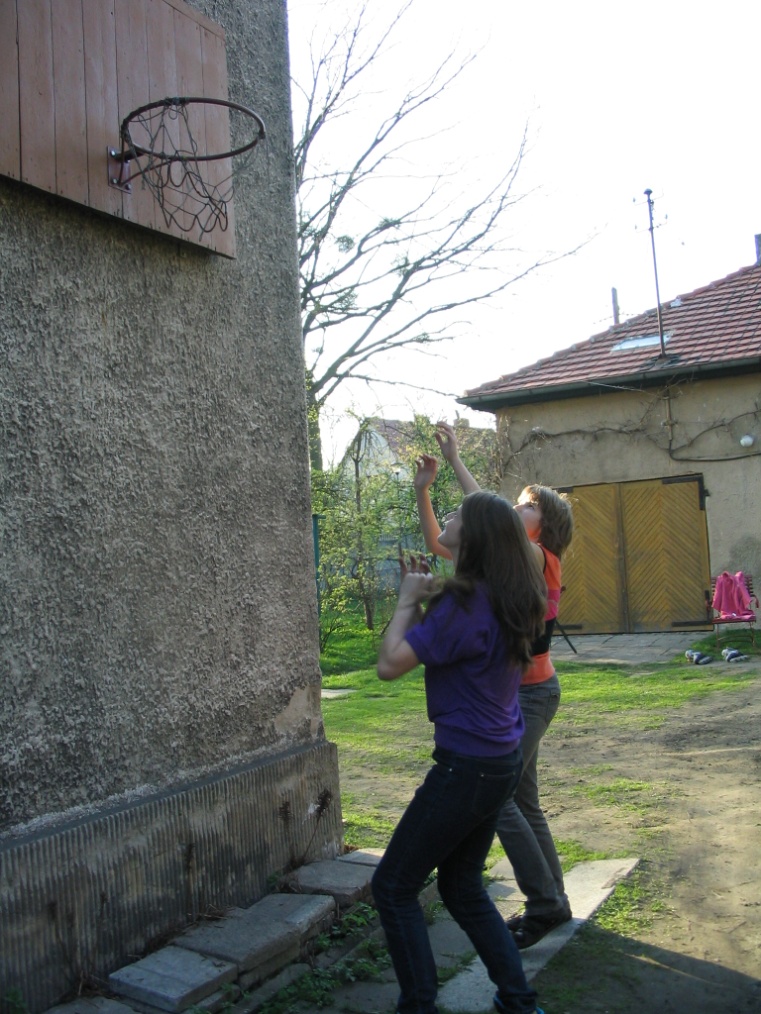 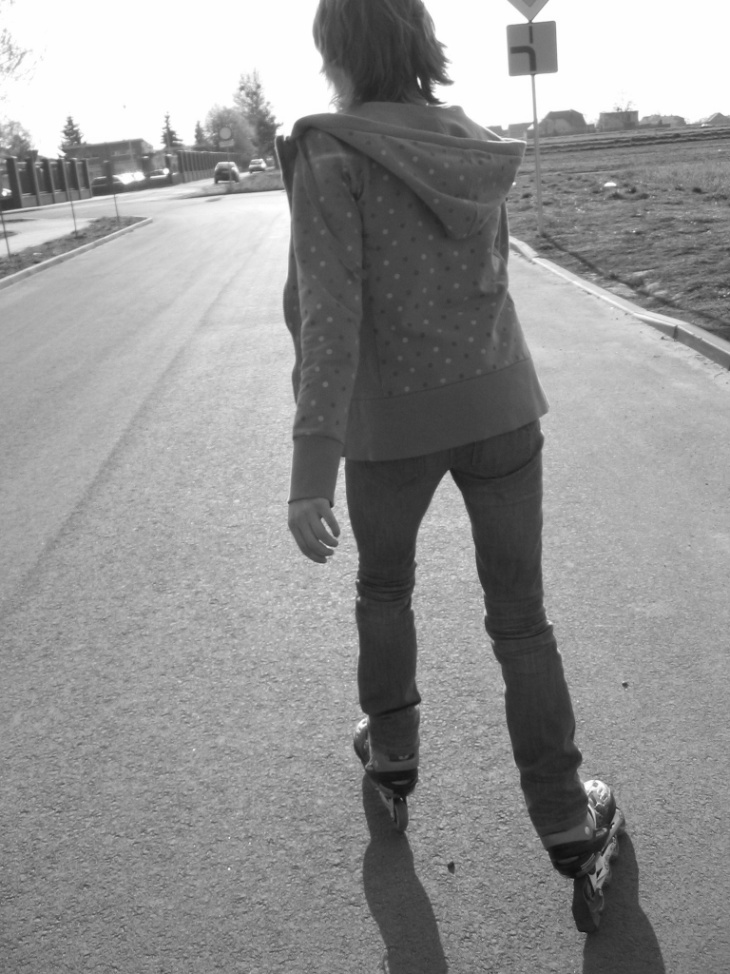 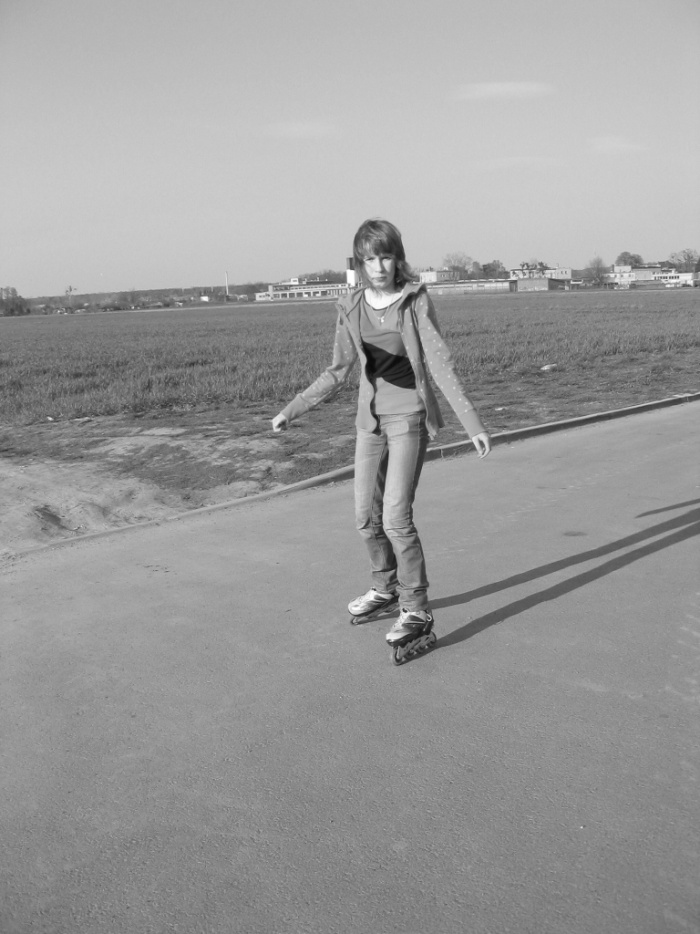 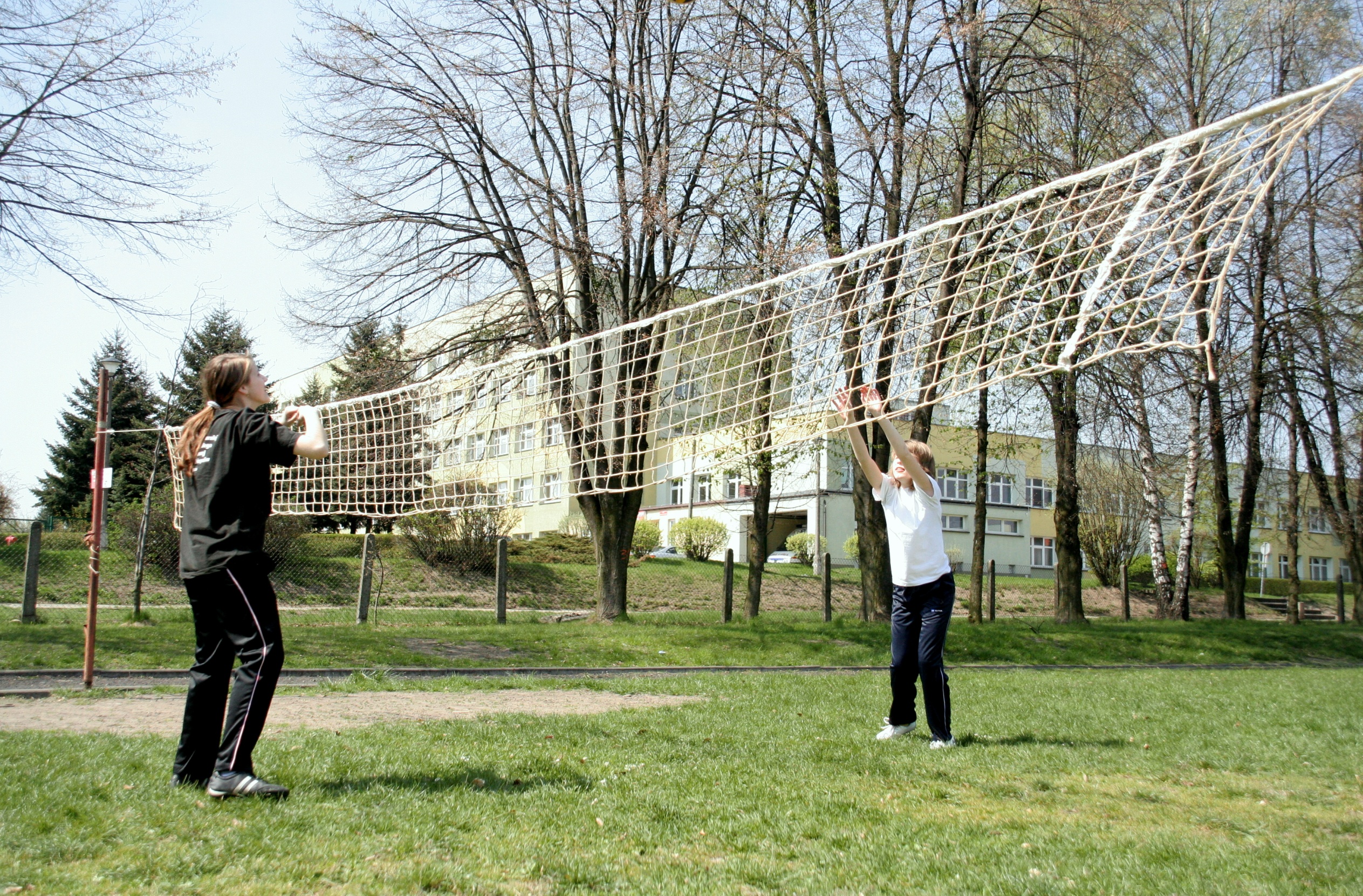 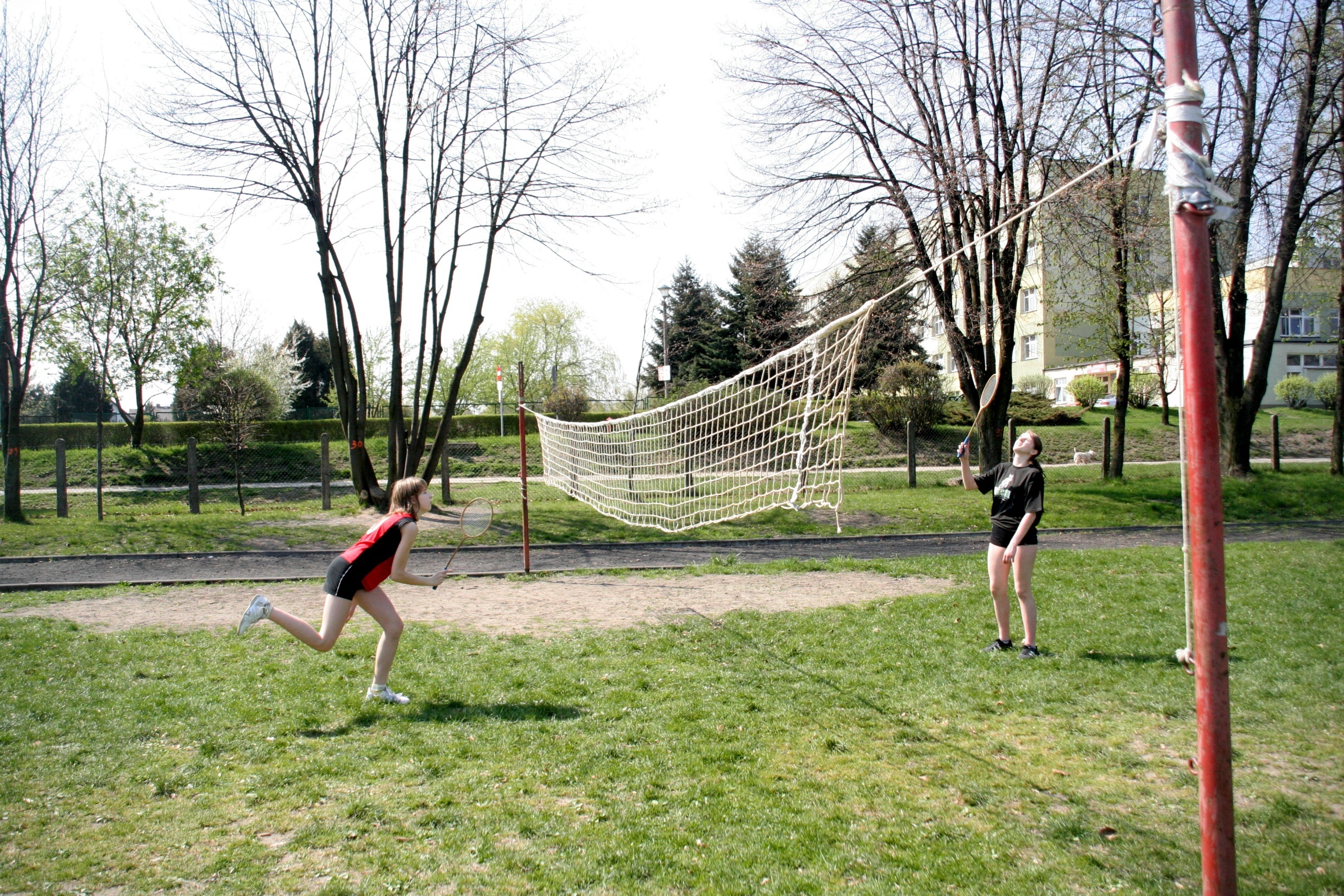 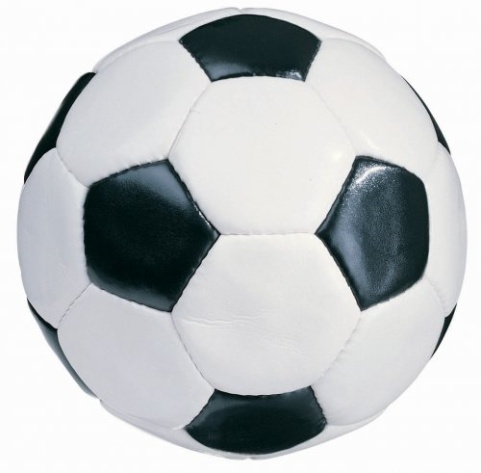 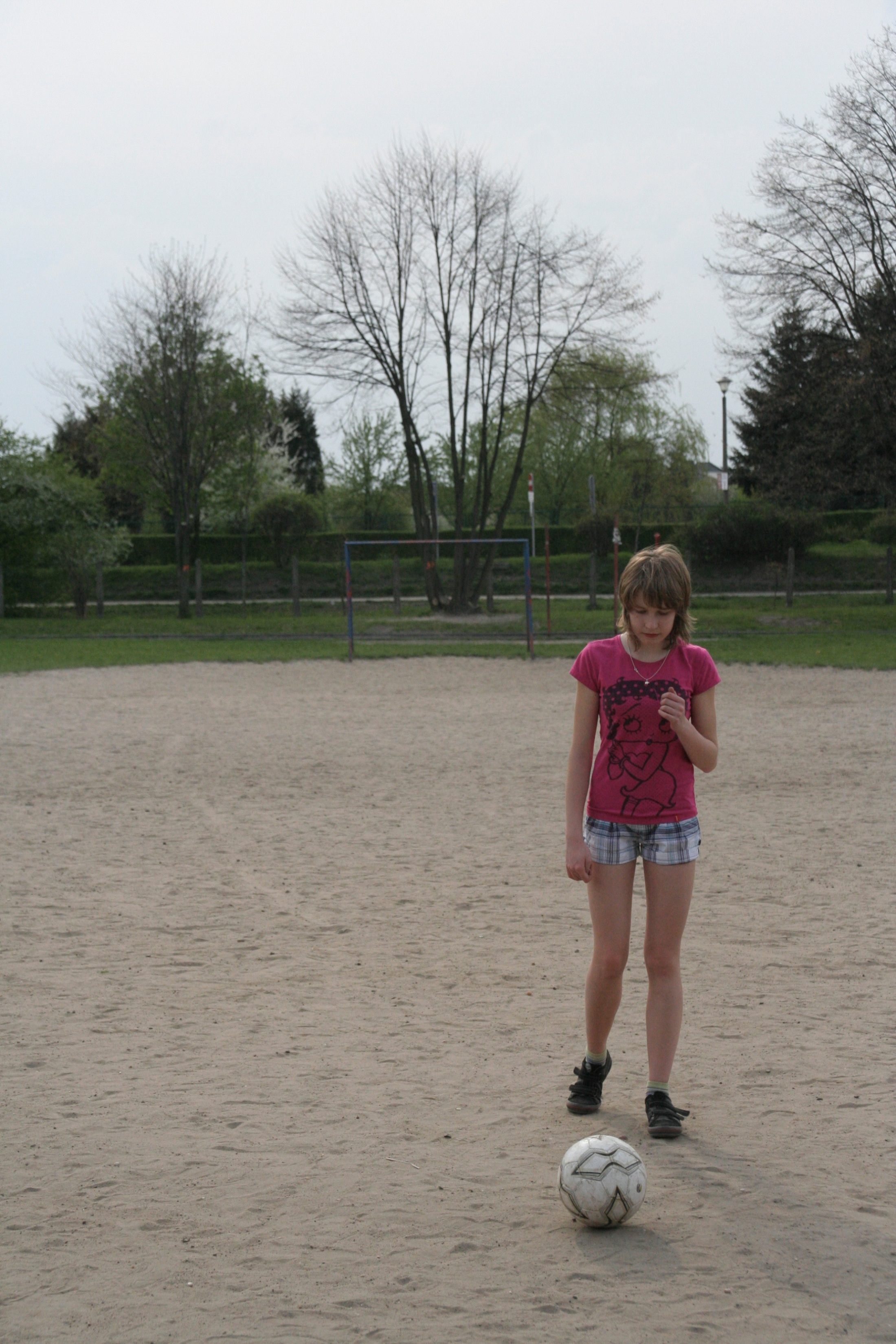 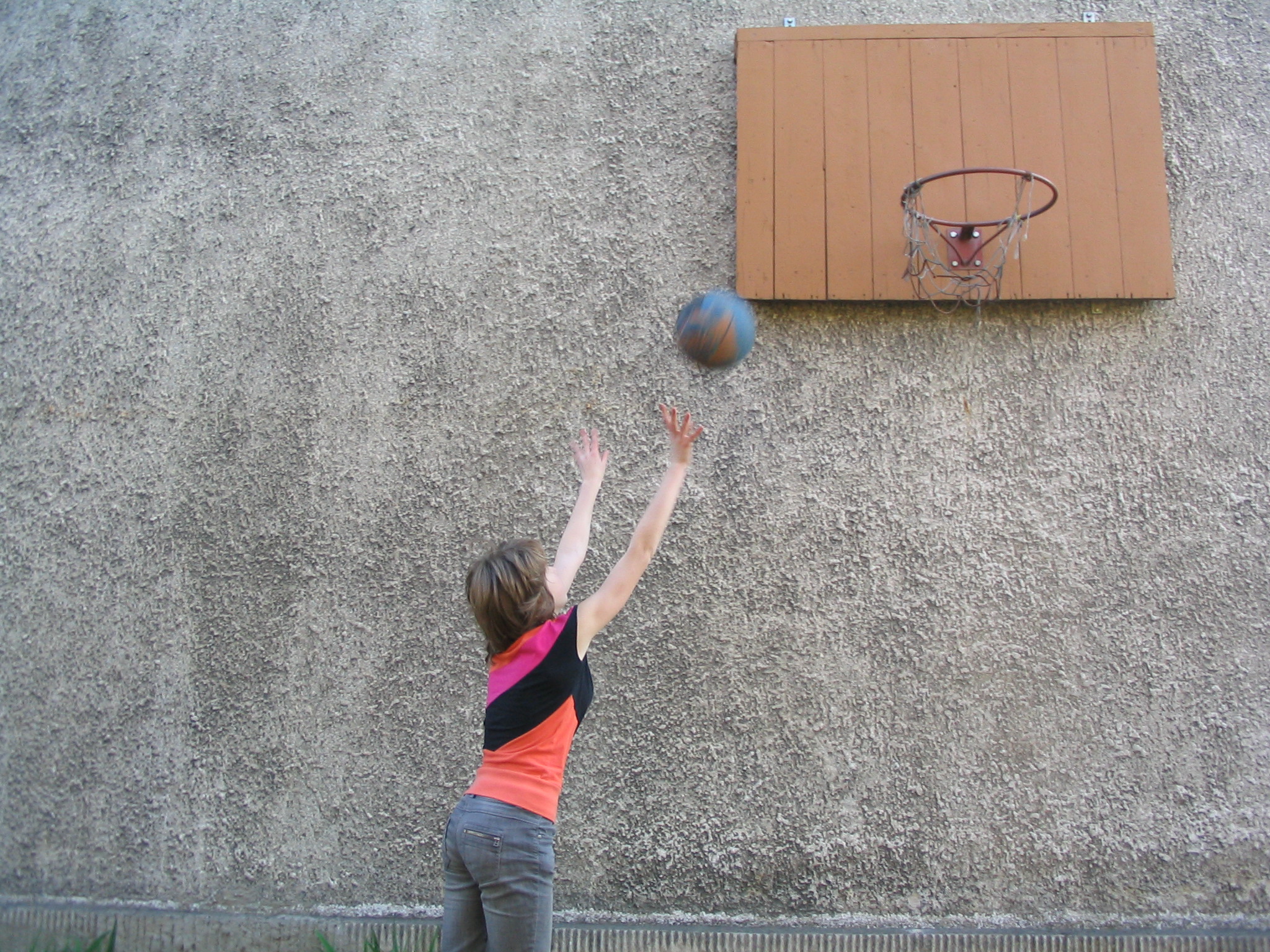 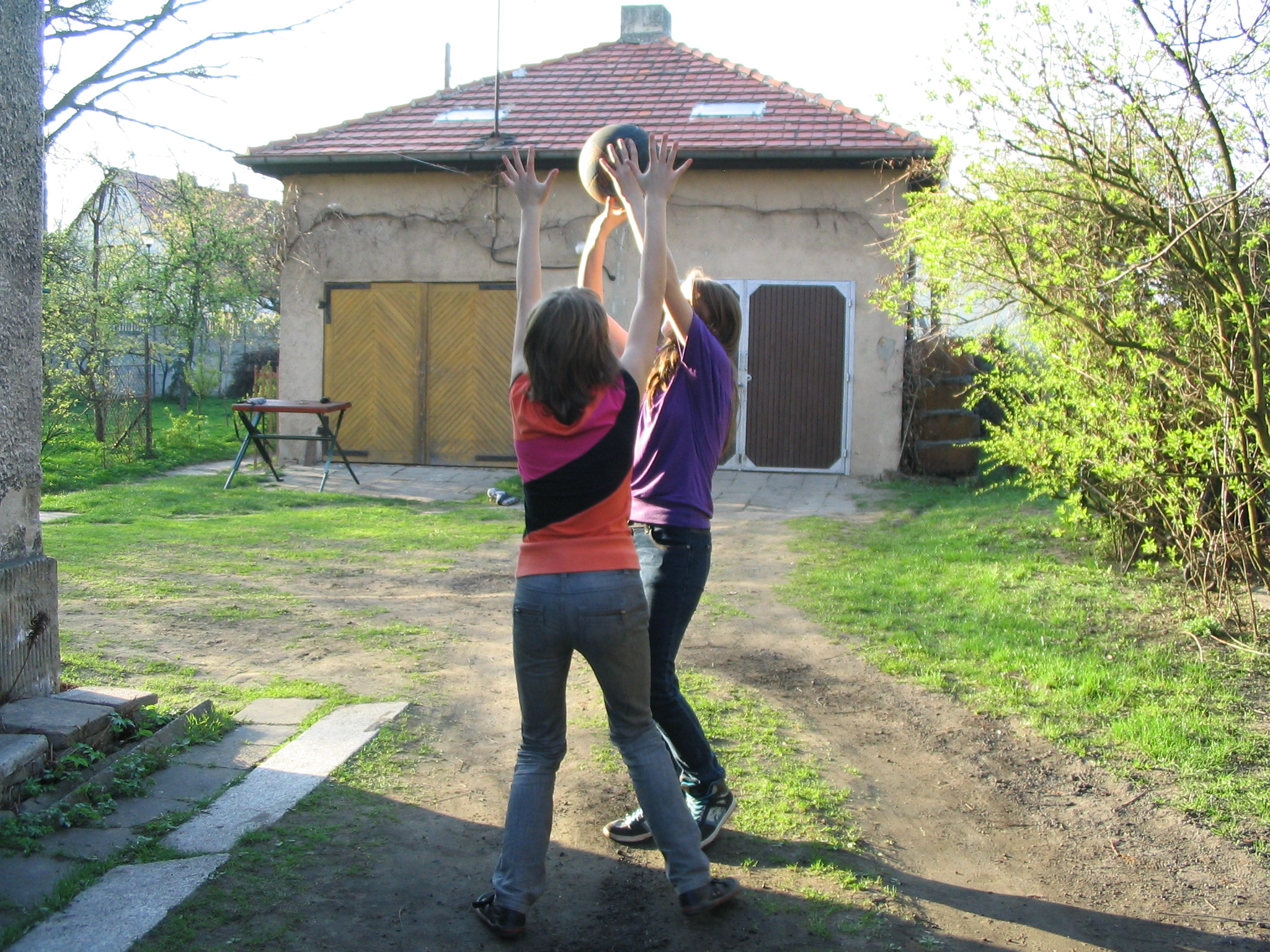 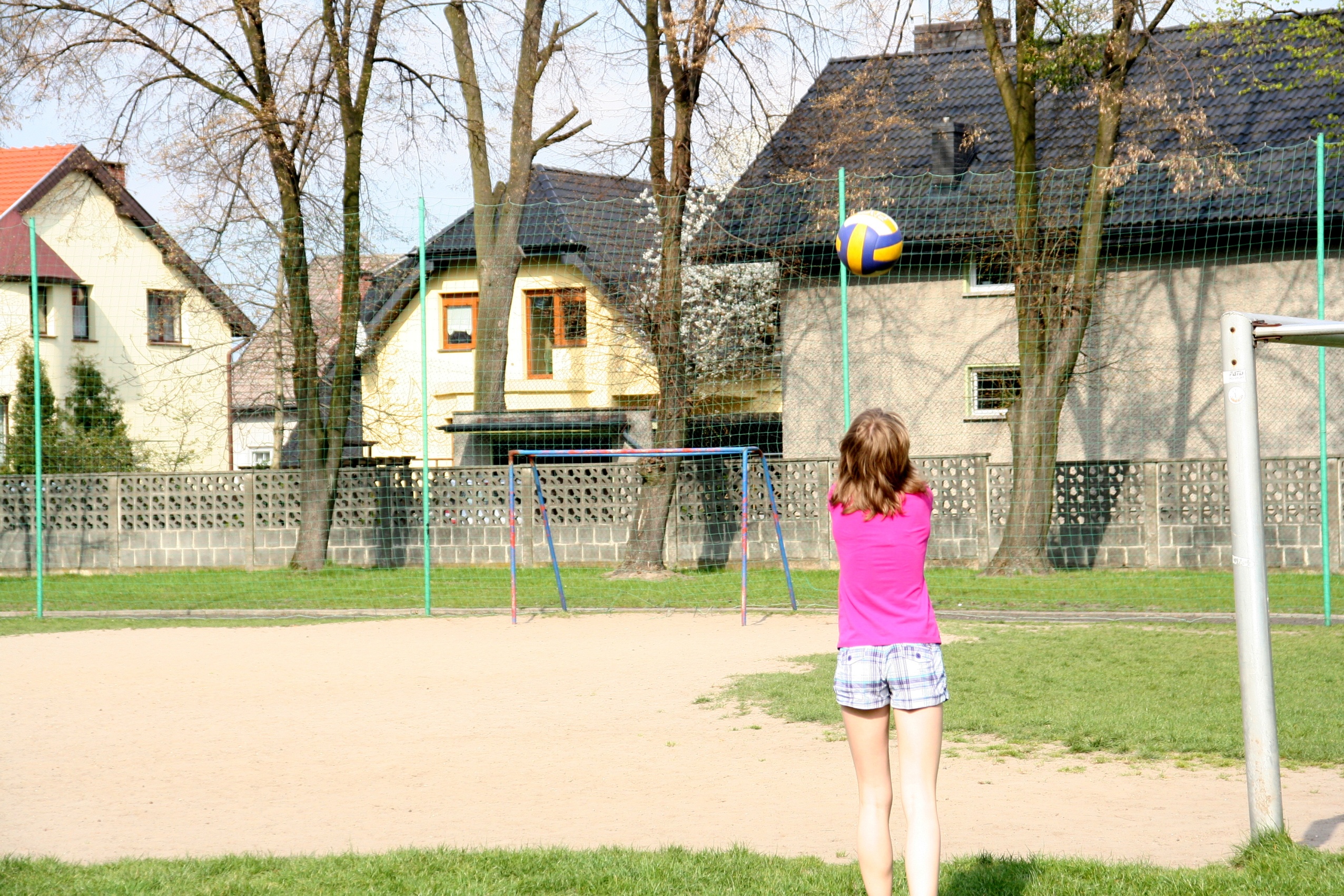 AUTORKA :
Natalia Twardy
kl. 2 „c”
PG nr 1 w Oleśnie